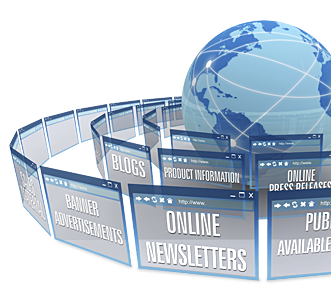 404 NOT FOUND
KI ŐRZI MEG AZ INTERNETET?
A WEB 
MINT A KULTURÁLIS 
GYŰJTŐKÖR RÉSZE
LENDVAY MIKLÓS
ORSZÁGOS SZÉCHÉNYI KÖNYVTÁR
Budapest, 2017. október 13.
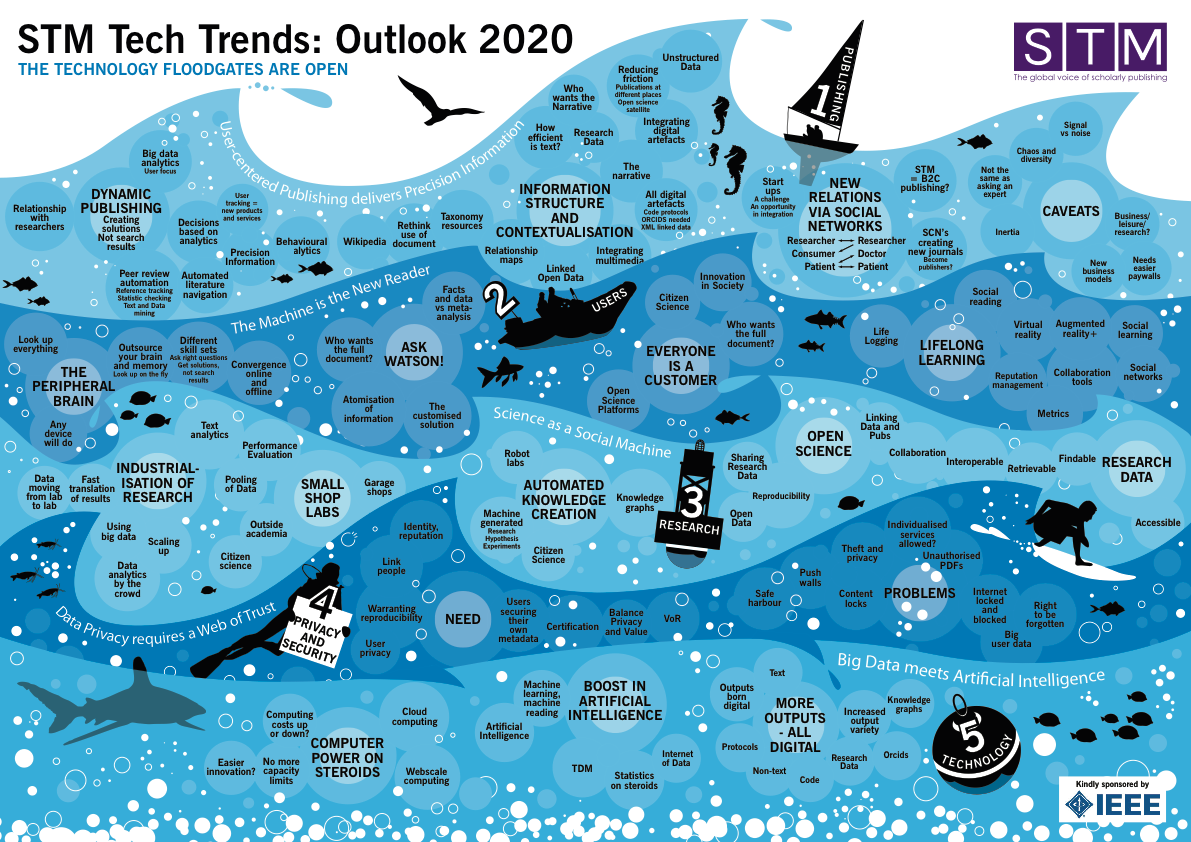 [Speaker Notes: Ever growing complexity; cooperations of well defined units; participating in the community]
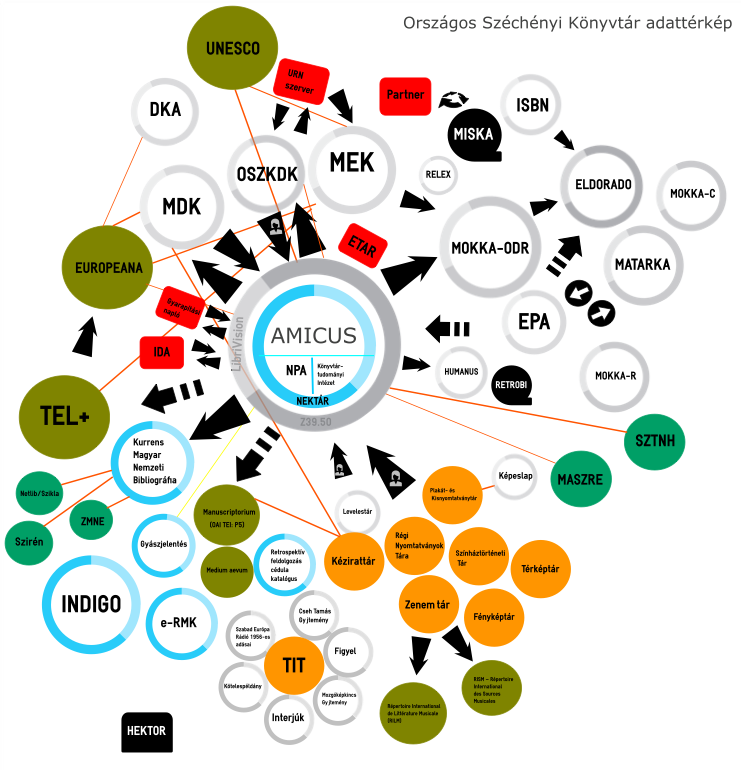 [Speaker Notes: Ever growing complexity; cooperations of well defined units; participating in the community]
A PUBLIKÁCIÓK EGYIK FŐ ADATFORRÁSA: 
     A WEB
Youtube
Slideshare 
Nyomtatott publikáció
Elérhető link
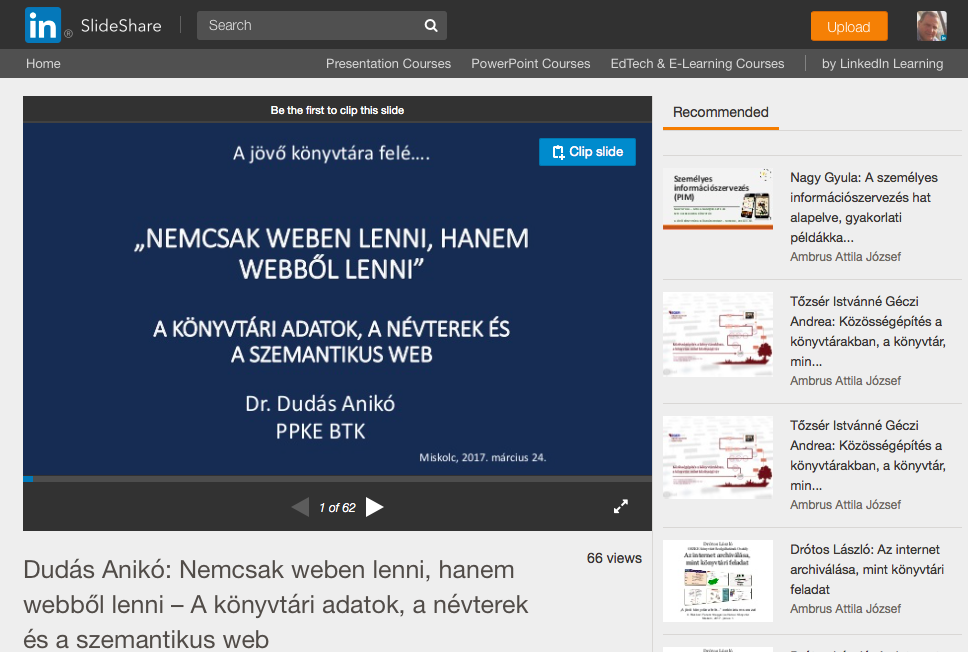 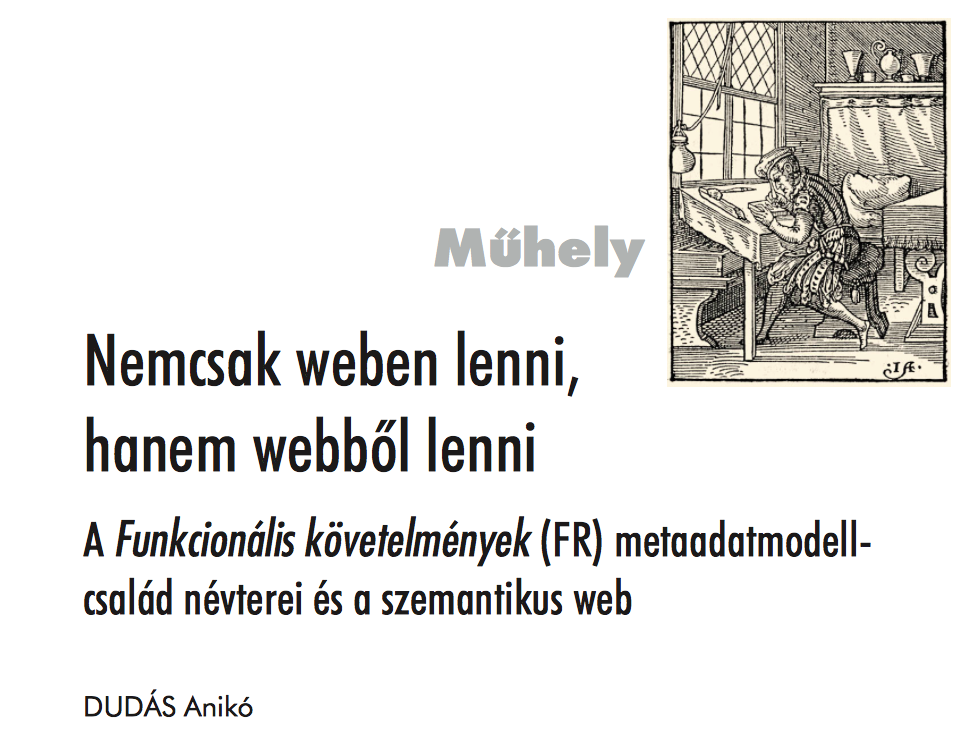 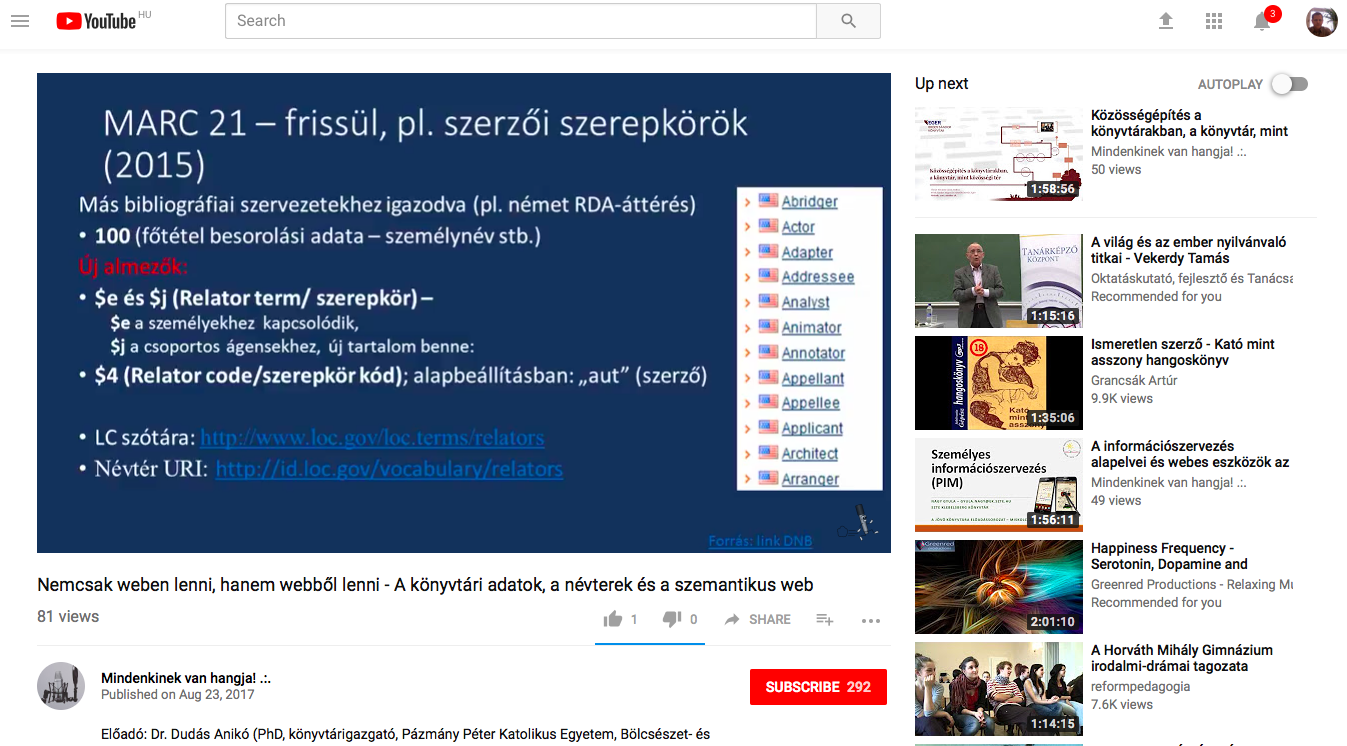 https://www.youtube.com/watch?v=cK_p8jWmIBc
[Speaker Notes: Ever growing complexity; cooperations of well defined units; participating in the community]
BURJÁNZÓ WEB – ÉLETSZERŰ KÁOSZ
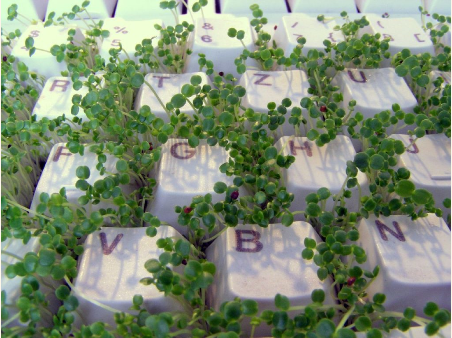 [Speaker Notes: Ever growing complexity; cooperations of well defined units; participating in the community]
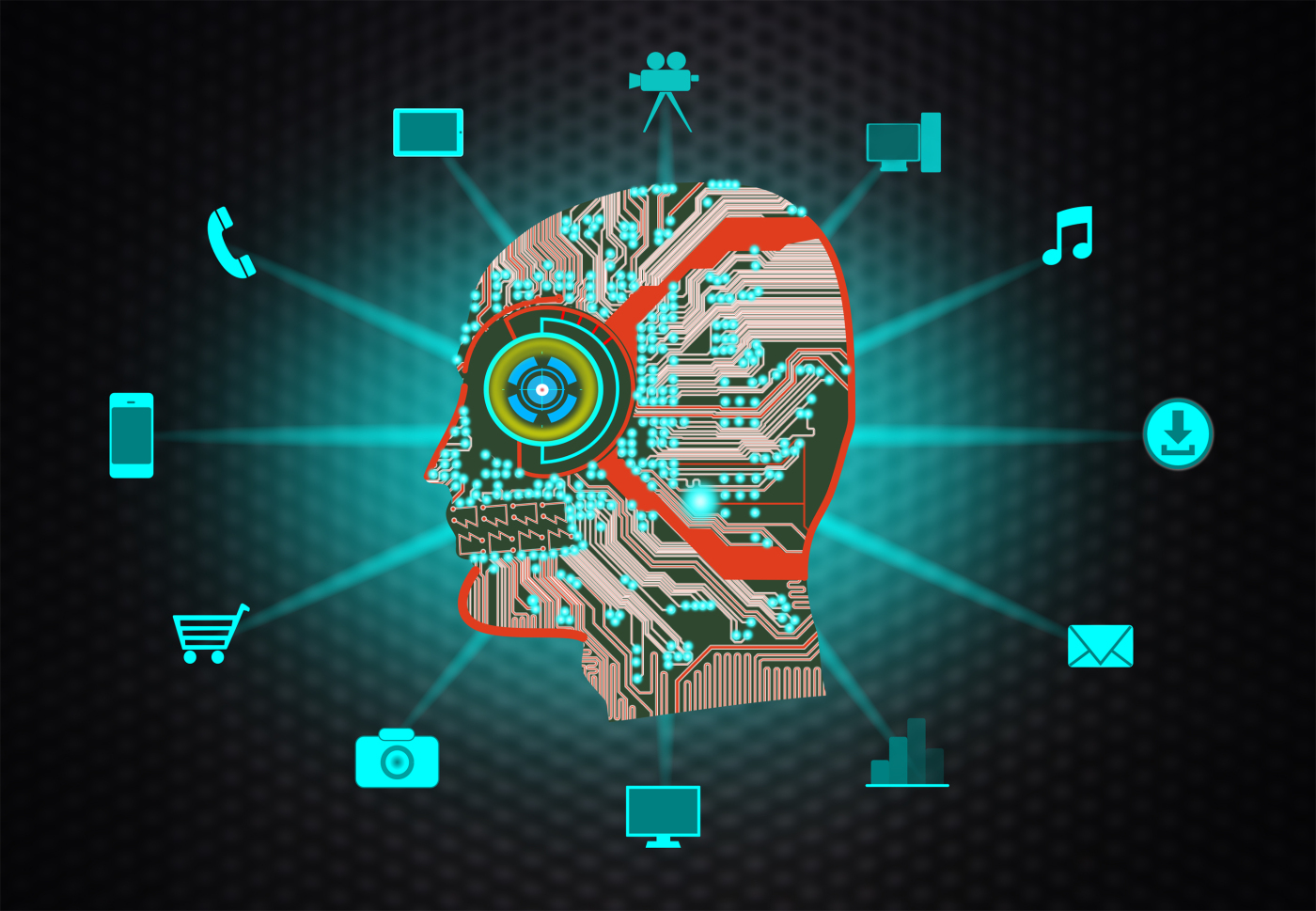 SZEMANTIKUS WEB – AZ ADATOK WEBJE
A szemantikus web egyik fő célja, hogy a webet adatbázishoz hasonló módon lehessen kezelni.

Mit használ ehhez?

Strukturált metaadatokat

Kontrollált szótárakat

Kapcsolt adatokat

NEMCSAK WEBEN LENNI, HANEM WEBBŐL LENNI   

A forrás egyedi megnevezése URI identifier = azonosító
Forrás: dr. Dudás Anikó, PPKE BTK
[Speaker Notes: Ever growing complexity; cooperations of well defined units; participating in the community]
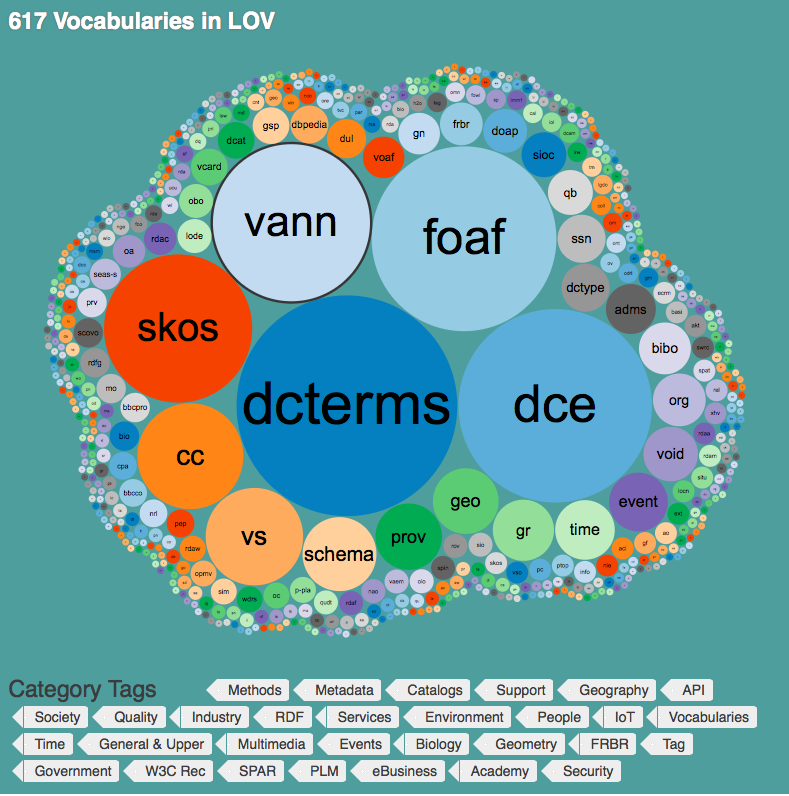 KAPCSOLT NYÍLT SZÓTÁRAK
A KÖNYVTÁR SZEMANTIKUS WEBJE
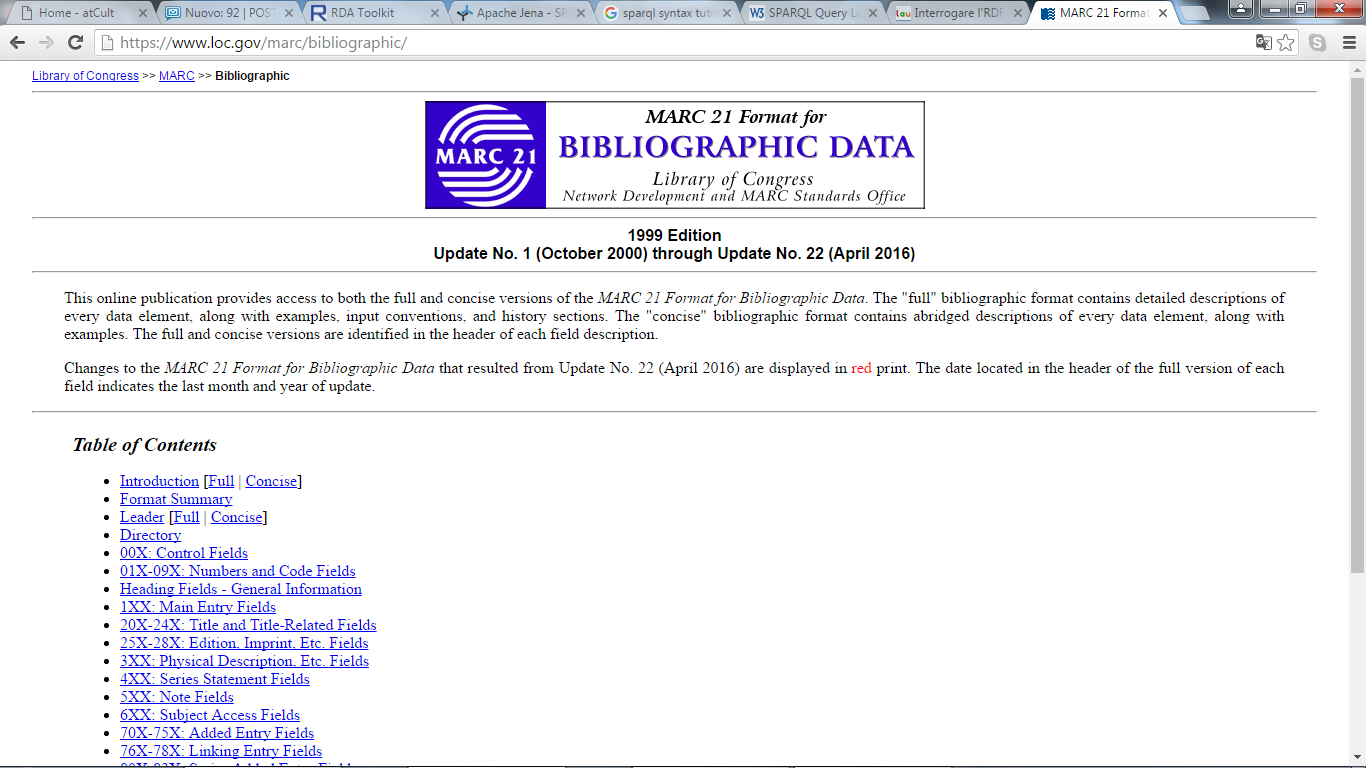 Merre tartunk?
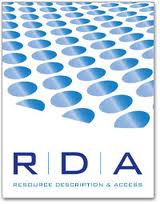 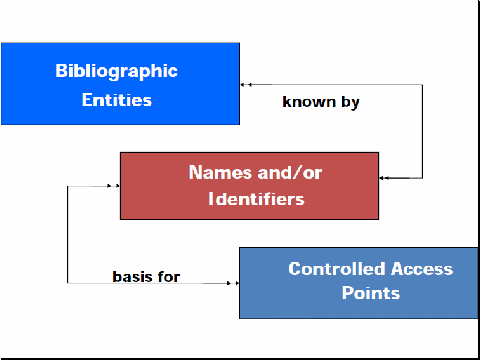 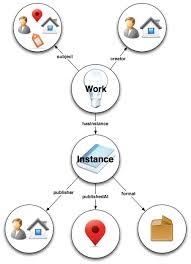 Resource Description and Access
Functional Requirements for Authority Data
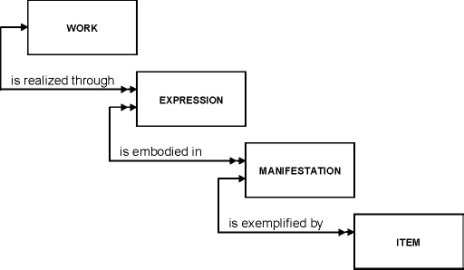 BIBFRAME
AND EVER 
EVOLVING SYSTEM!
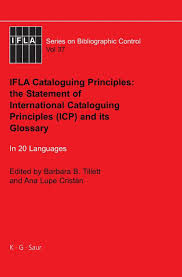 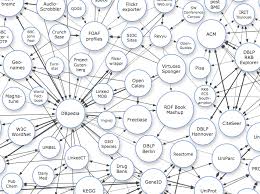 Functional Requirements for Bibliographic Records
Szemantikus web / kapcsolt adatok
Nemzetközi Katalogizálási Alapelvek
Forrás: Tiziana Possemato, @cult
FORRADALOM: REKORDBÓL ENTITÁS
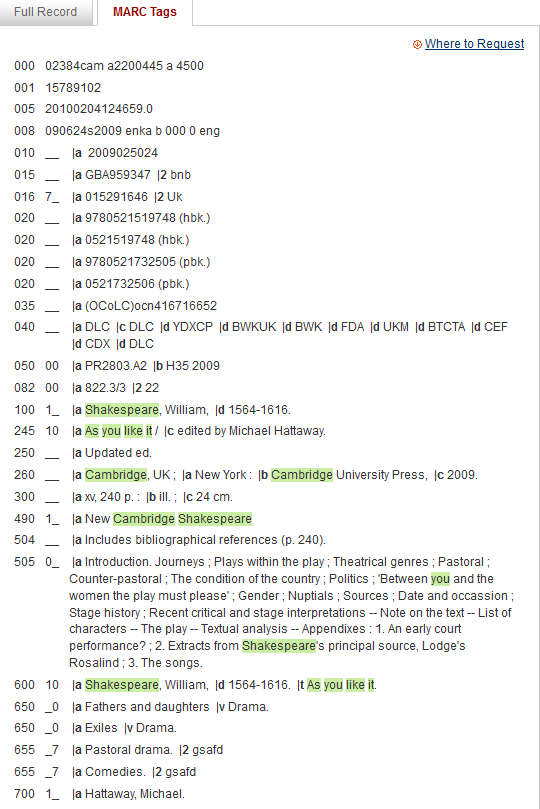 Shakespeare, William, 1564-1616
Шекспир, У. 1564-1616 Уильям
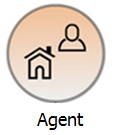 Saixpēr, Gouilliam, 1564-1616
Ahogy tetszik [nyomtatott]
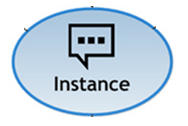 Ahogy tetszik
As you like it
Ahogy tetszik [online]
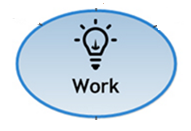 Come ti piace
AND EVER 
EVOLVING SYSTEM!
Comme il vous plaira
Cambridge University Press
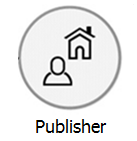 Fathers and daughters
Padri e figlie
Cambridge Press
Pères et filles
Cambridge Univ. Press
Forrás: Tiziana Possemato, @cult
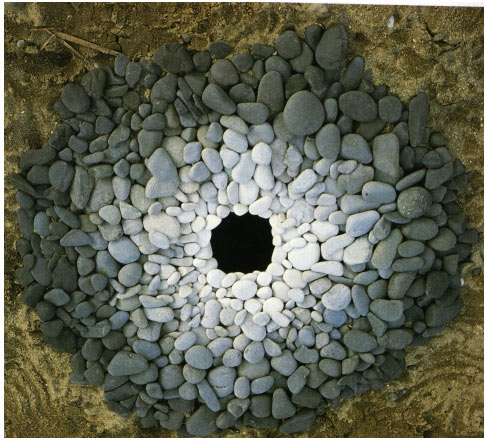 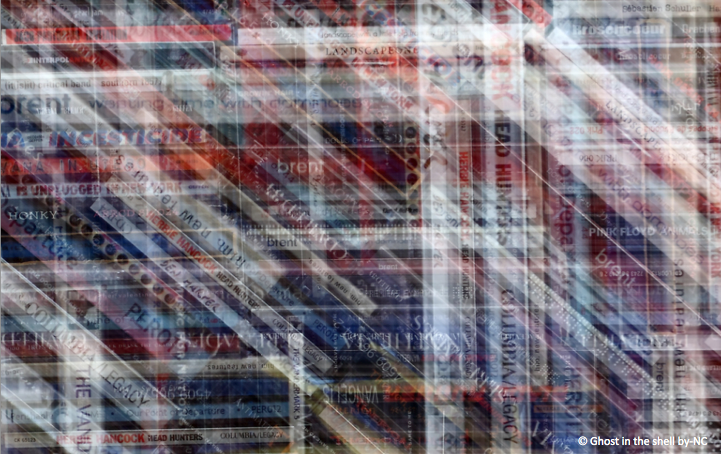 Országos Könyvtári Platform moduljai
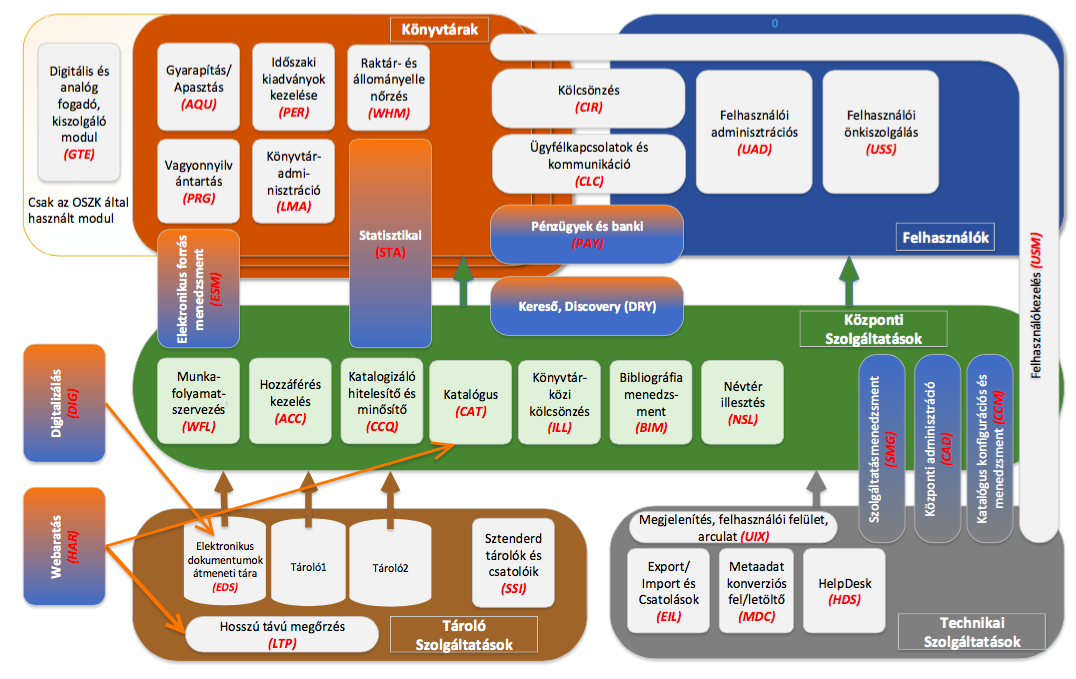 Webaratás pilot projekt
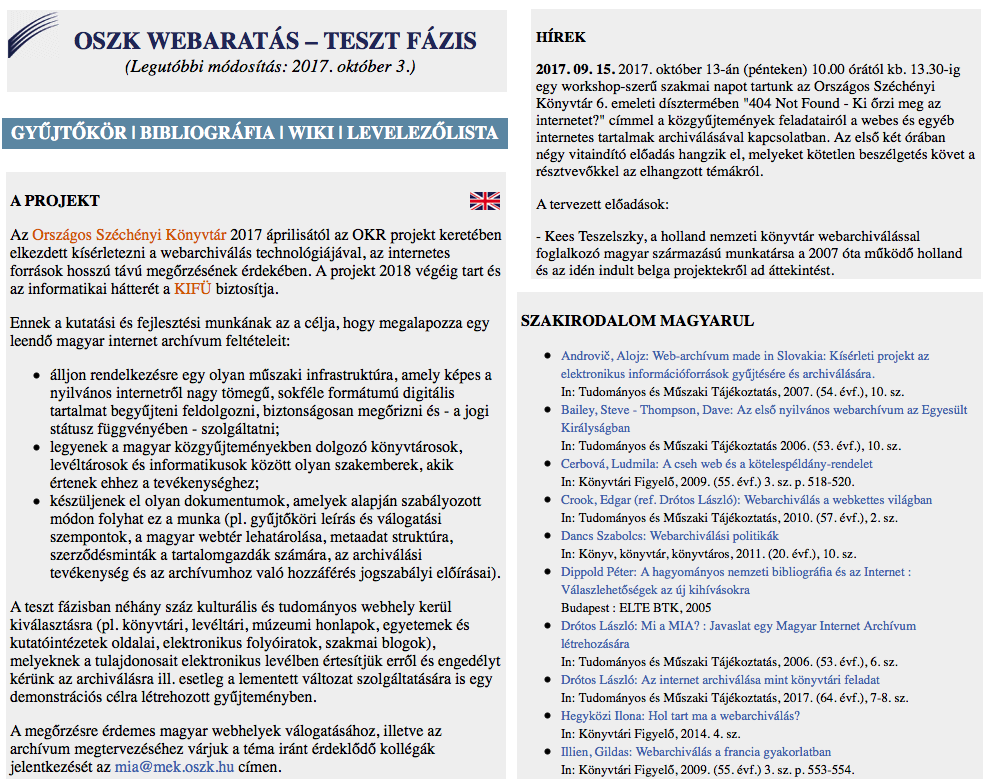 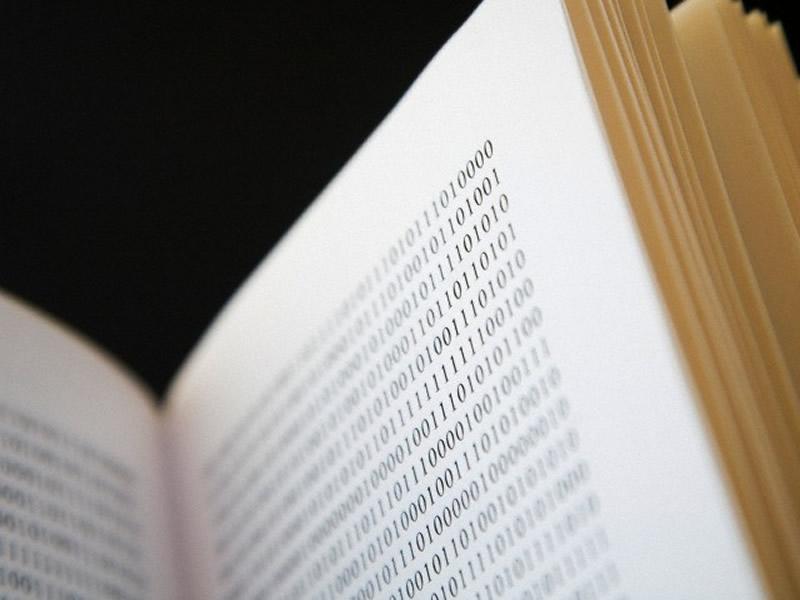 A KÖNYVTÁRAK 
JÖVŐJE NYITOTT, 
ÉS RAJTUNK ÁLL!

…10010110…
www.oszk.hu , lendvay.miklos@oszk.hu